Khulanathi“grow with us”
Khulanathi 
	“ Grow with us”
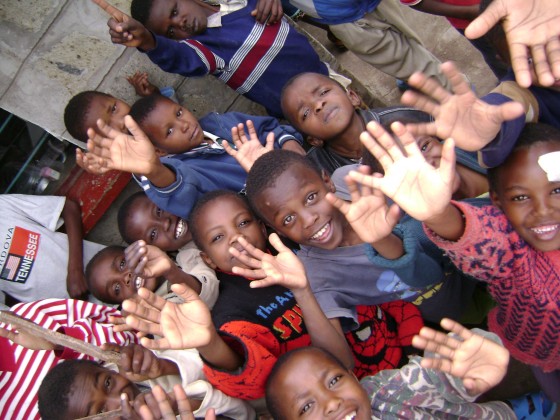 Children’s home
Our Vision:
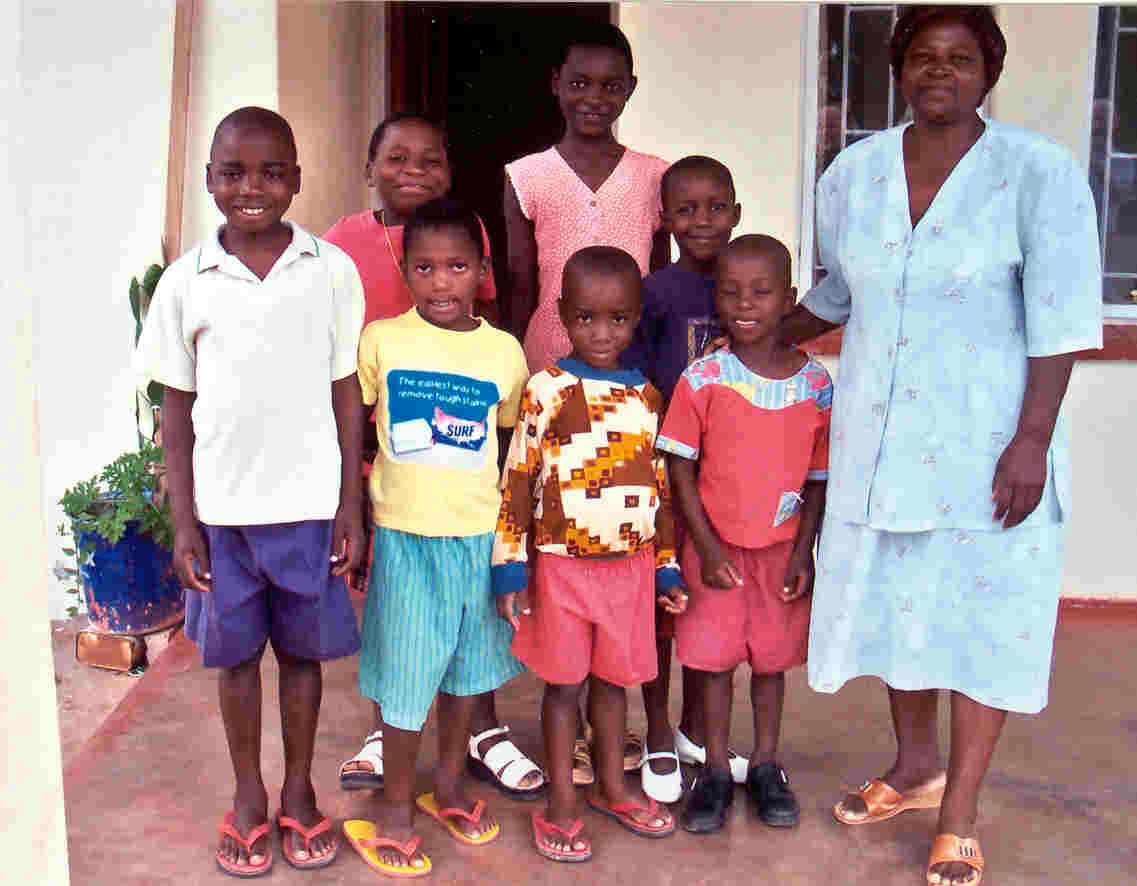 Locating land.  Amalinda Forest
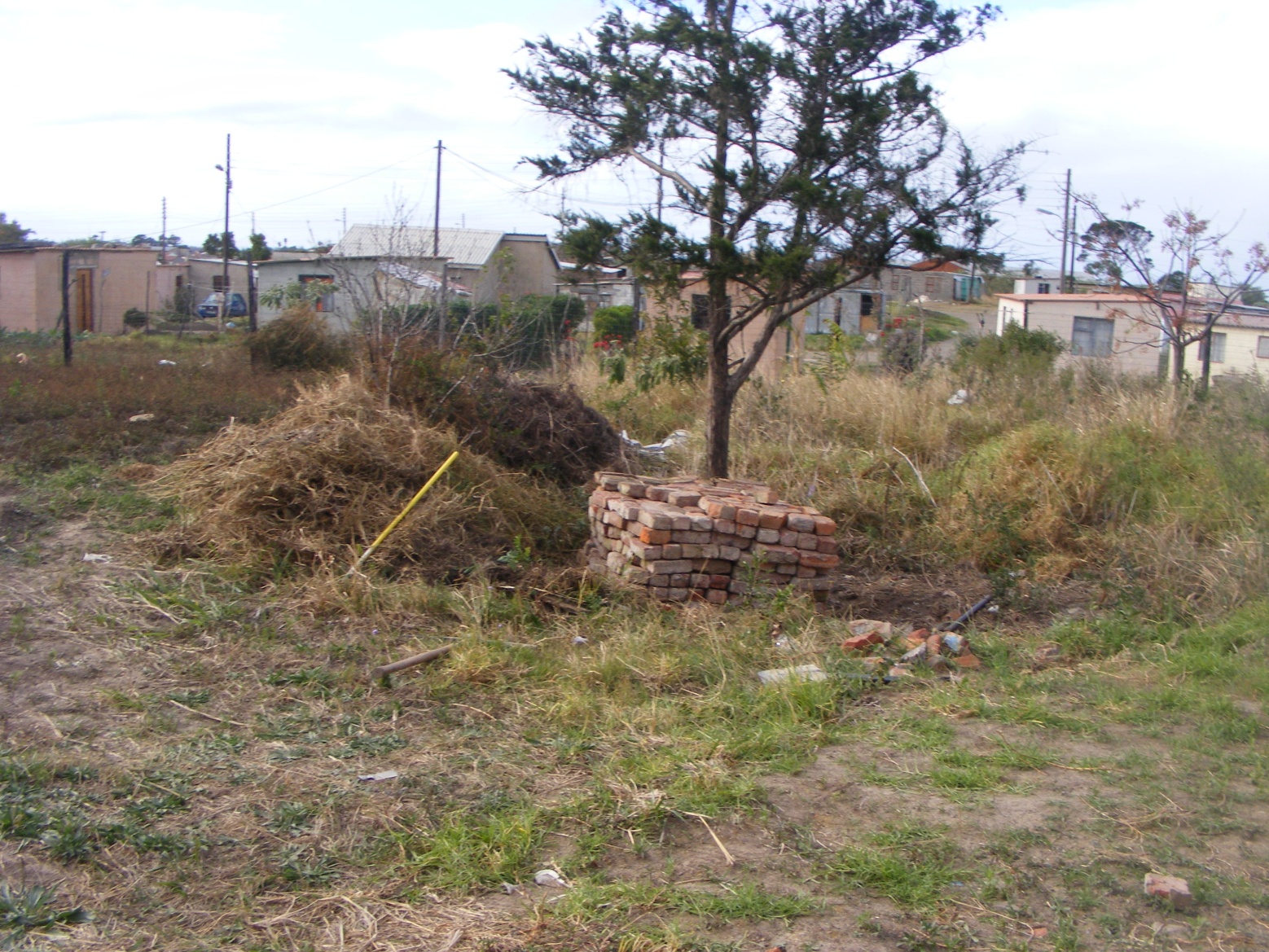 Clearing the site
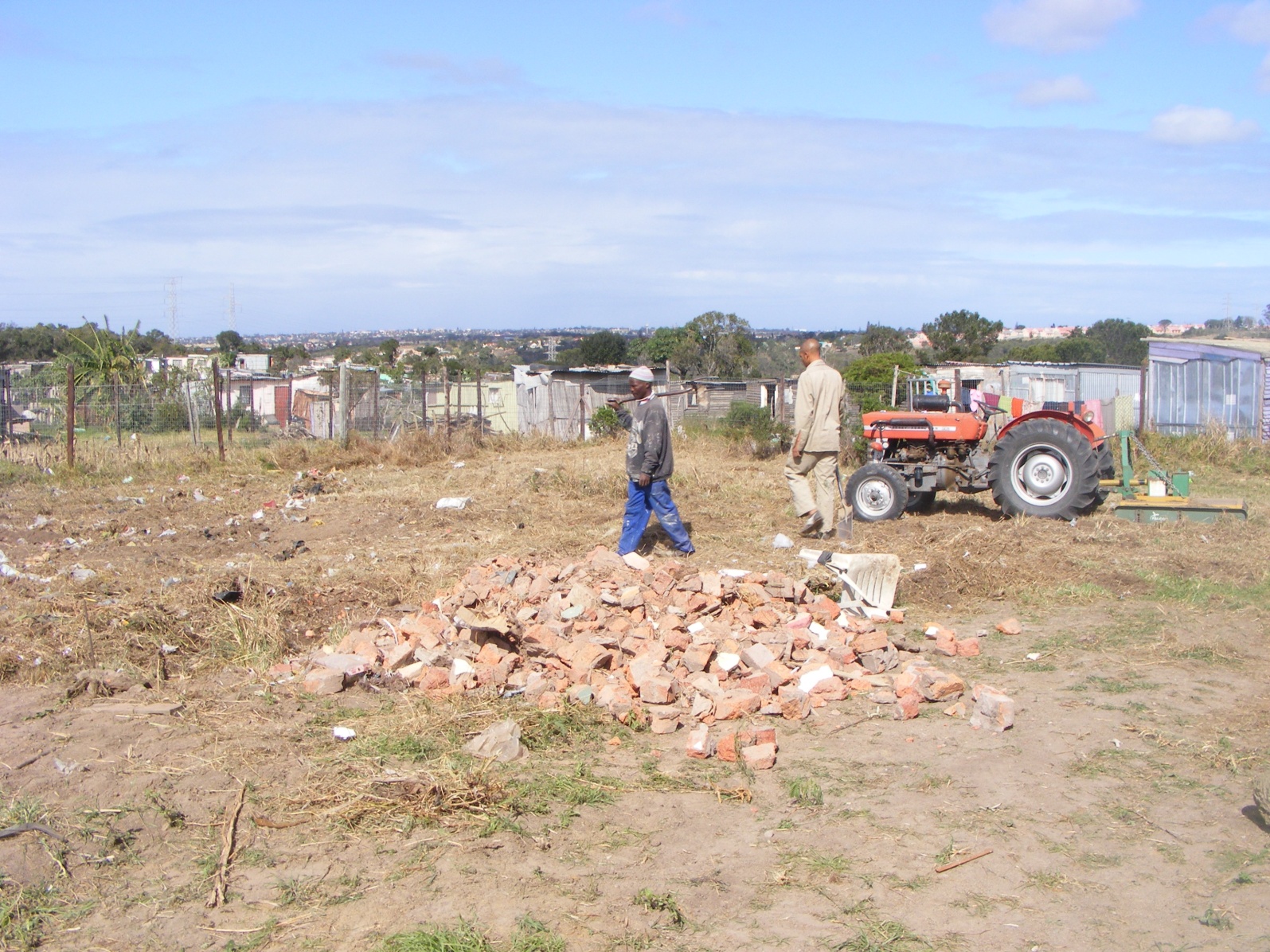 Digging the foundations
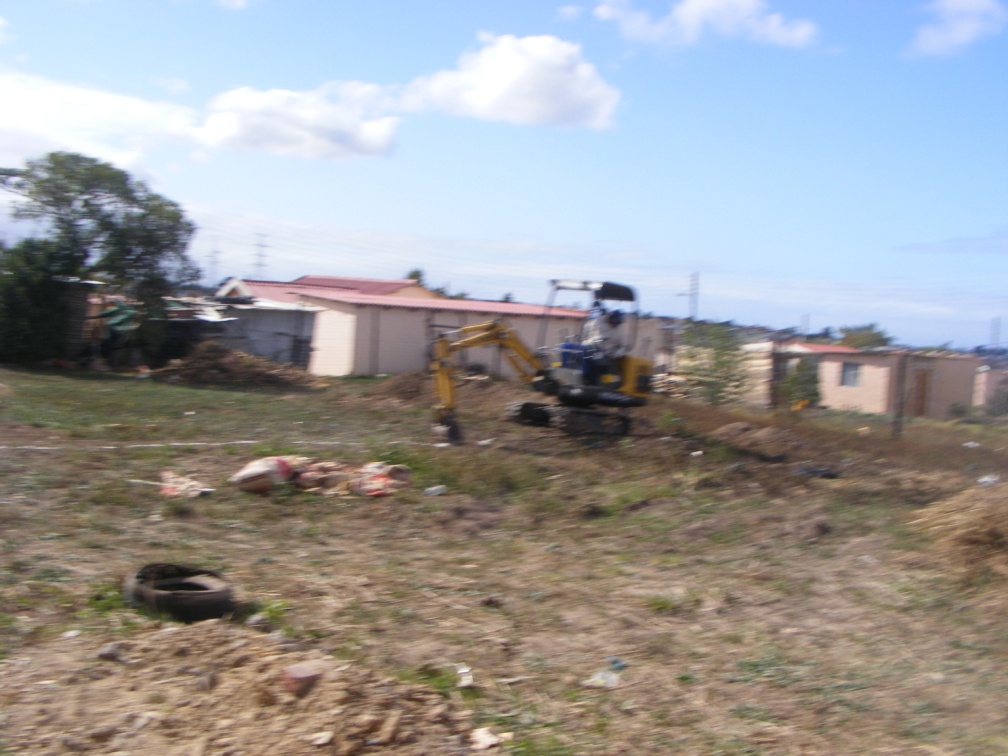 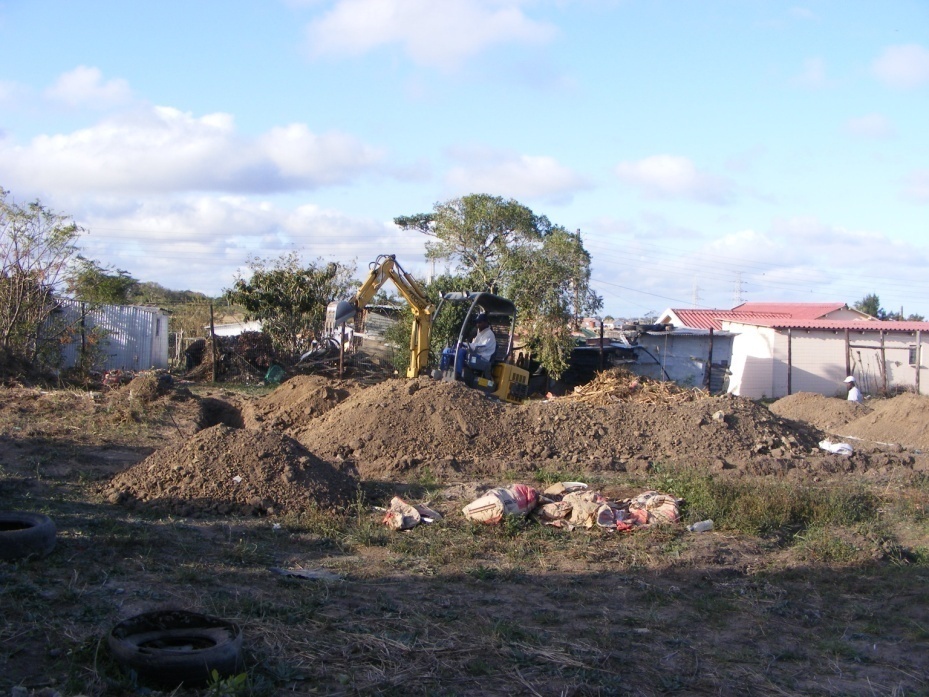 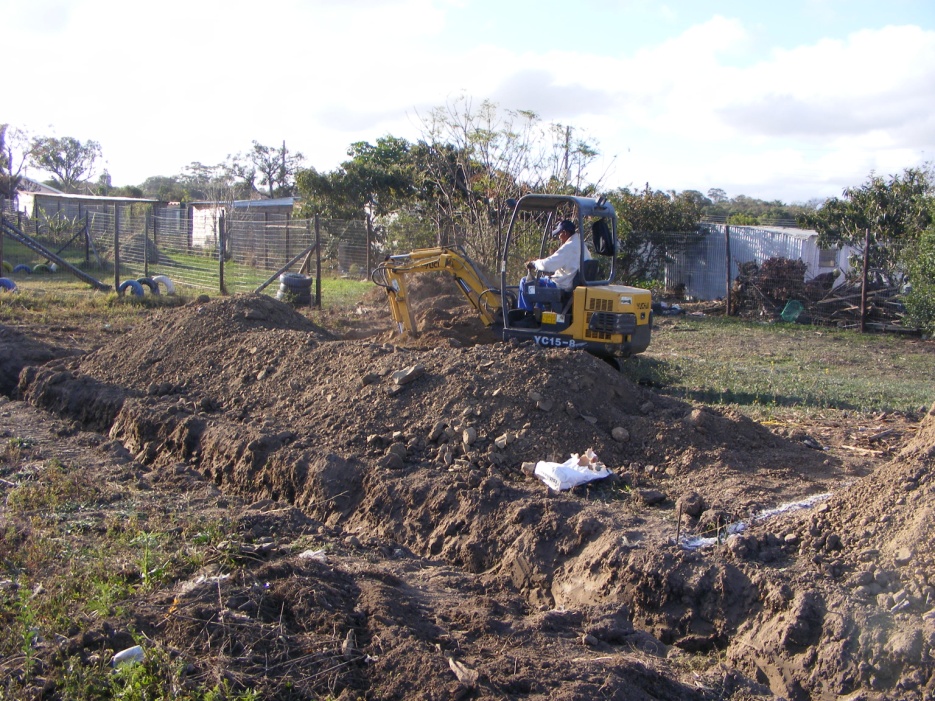 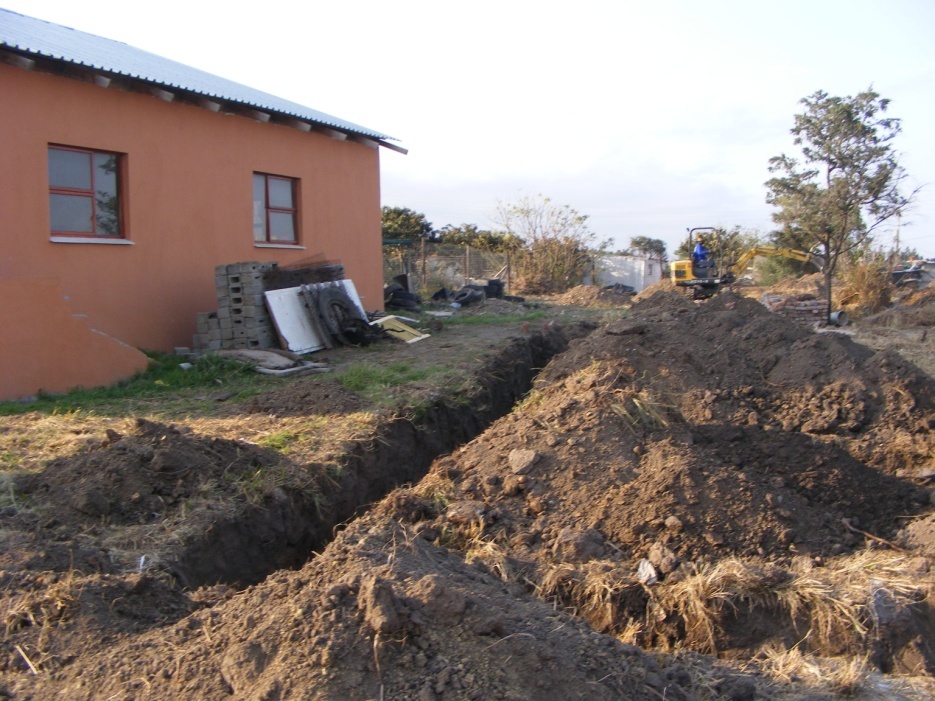 Pouring foundation
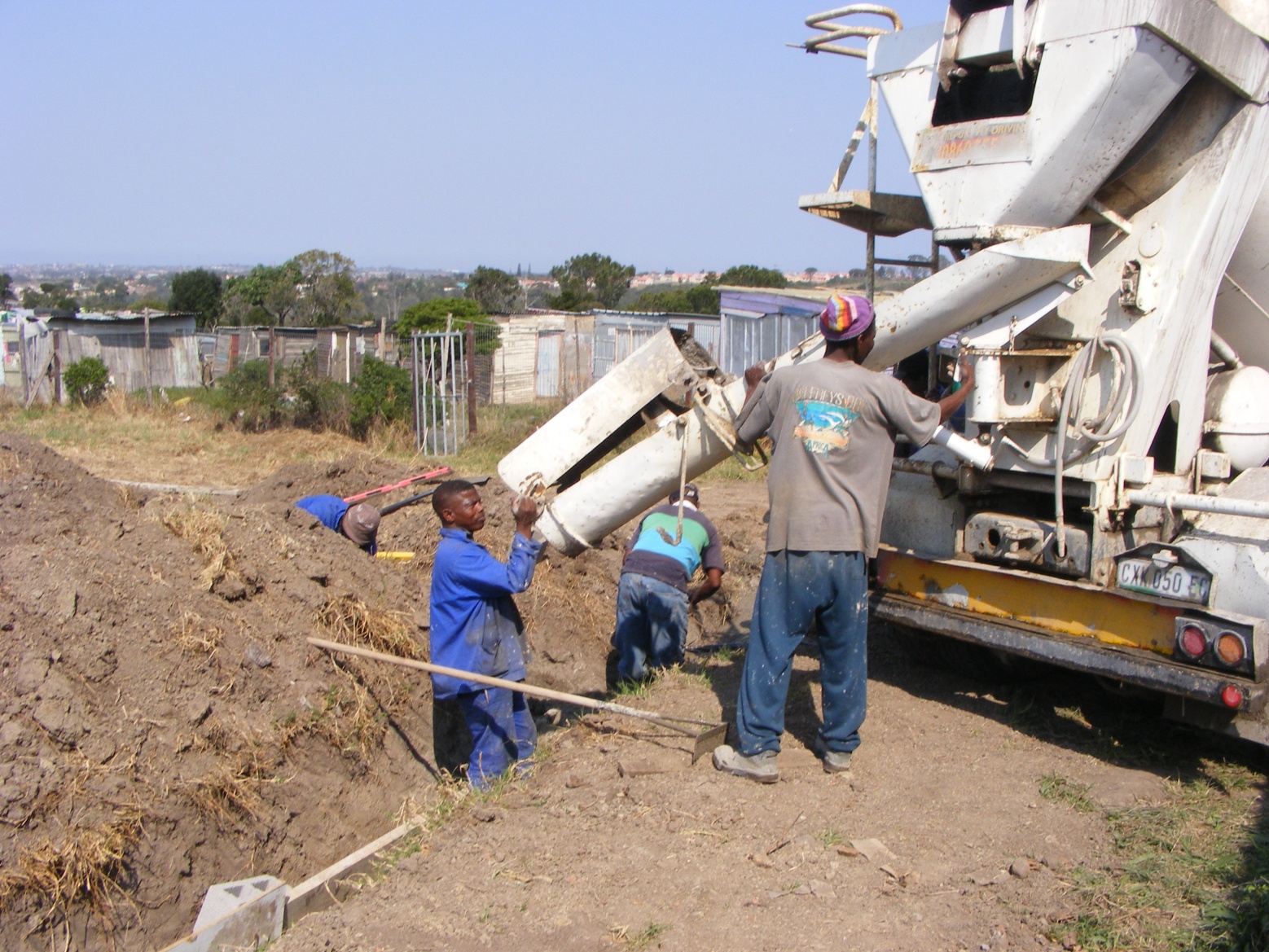 Foundation walls
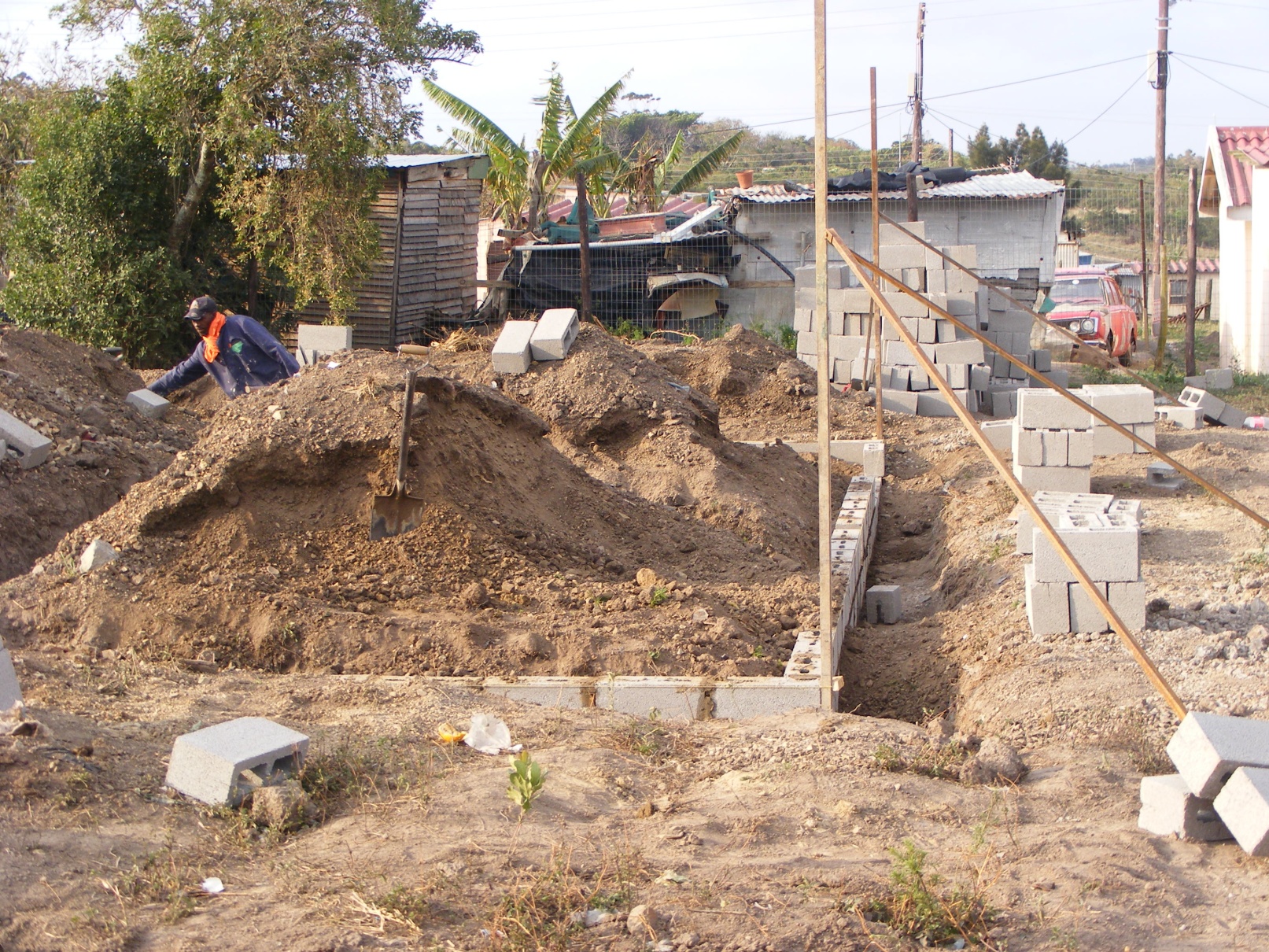 Compacting
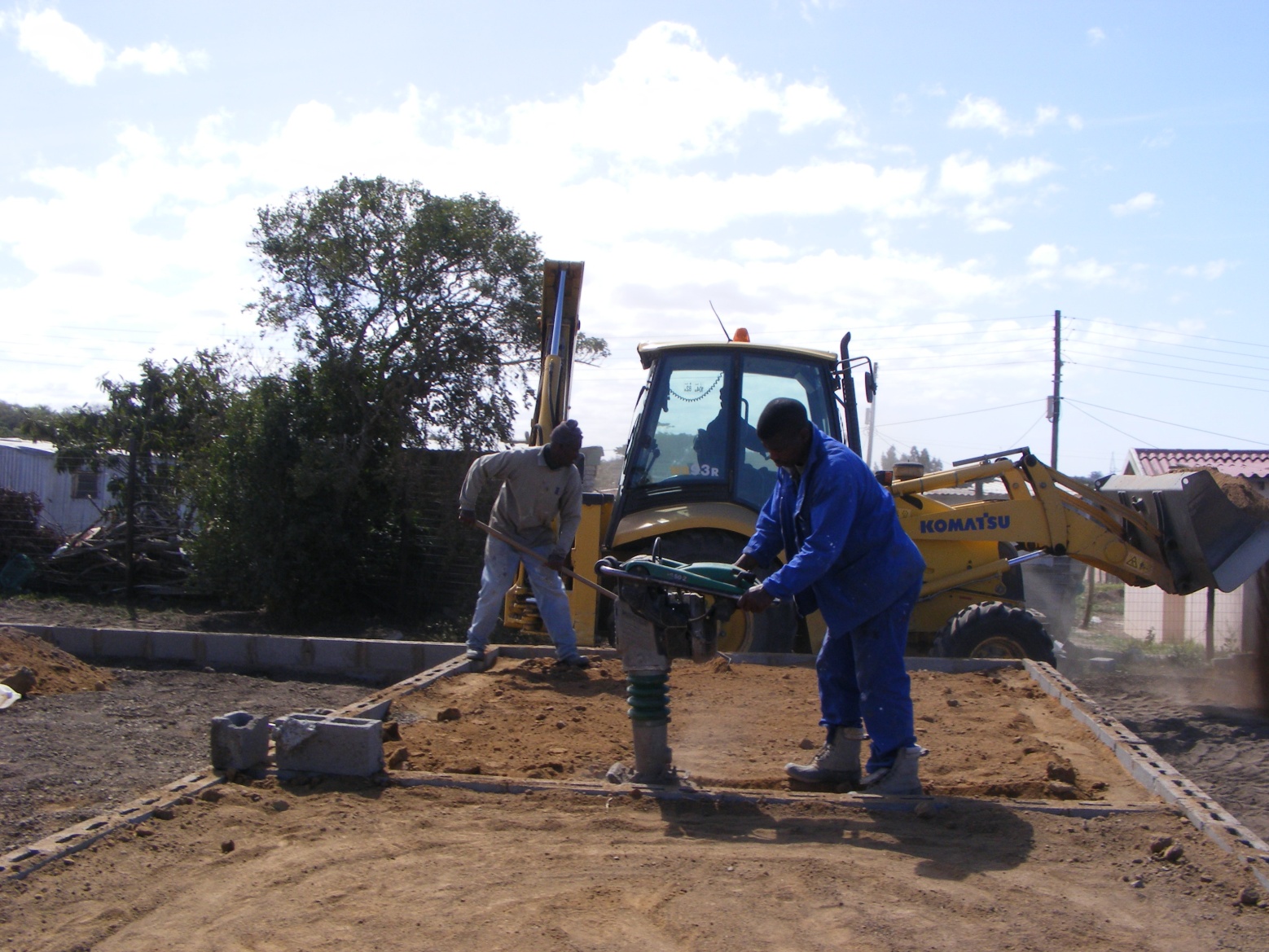 Pouring the floor
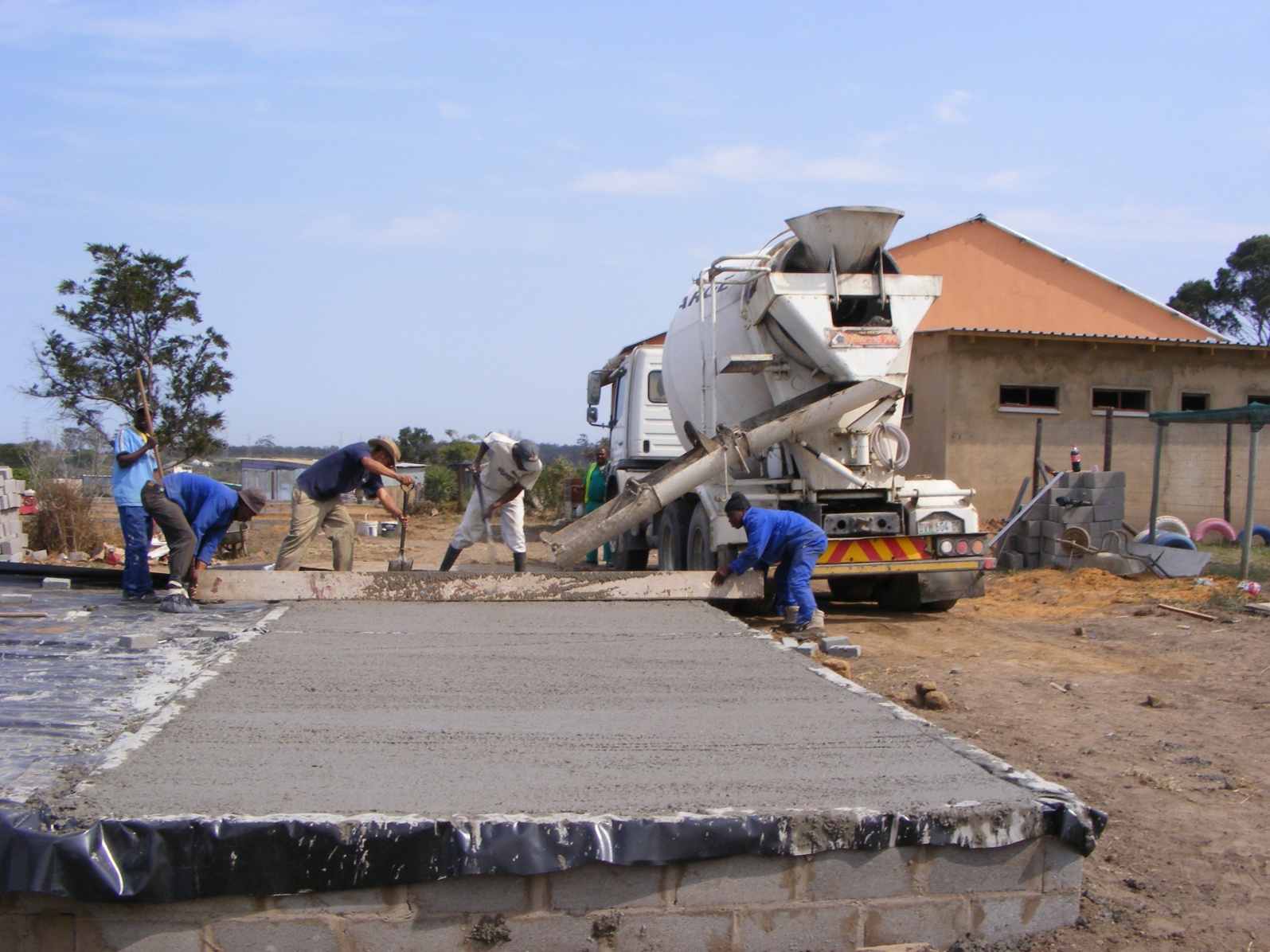 Putting up the outer and inner walls
Team 2 putting the trusses up on hose 2
Team 2 completing the roof on house 1
Team 3 fitting the windows
Plastering the homes
Fitting the electrics
Outer coat complete
House 1
House 2
Outside of house 1
Fitting the kitchen cupboards